Project: IEEE P802.15 Working Group for Wireless Specialty Networks (WSN)

Submission Title: Frequency stitching in ranging
Source: 	Bin Qian, Chenchen Liu, Lei Huang, Rojan Chitrakar, David Xun Yang (Huawei Technologies), Frank Leong, Riku Pirhonen, Wolfgang Küchler, Bernhard Großwindhager (NXP Semiconductors)
Address : [Huawei Bantian Base, Longgang District, Shenzhen, 518129 China]
E-Mail:    [qianbin14@huawei.com]	
Re: 	Task Group 4ab: UWB Next Generation for 802.15.4
Abstract:  [UWB, frequency stitching, ranging]
Purpose:  
Notice:	This document has been prepared to assist the IEEE P802.15.  It is offered as a basis for discussion and is not binding on the contributing individual(s) or organization(s). The material in this document is subject to change in form and content after further study. The contributor(s) reserve(s) the right to add, amend or withdraw material contained herein.
Release:	The contributor acknowledges and accepts that this contribution becomes the property of IEEE and may be made publicly available by P802.15.
Slide 2
Jan. 2024
Background
In Pre-ballot Draft C, the frequency stitching has been adopted as an optional feature in sensing, which could aggregate multiple sensing fragments to  achieve the larger effective bandwidth to improve the sensing performance
As a powerful tool, the frequency stitching could also be used in ranging to improve the resolution
The larger effective bandwidth results in shorter UWB pulses, due to the inverse relationship between time and bandwidth. This means the time resolution is higher, enabling more accurate determination of ToF.
This is particularly useful when the earliest detected pulse overlaps with the following pulses
Sensing performance may depend on the accuracy with which sensing devices can locate each other. Therefore, frequency stitching in ranging is expected to improve the sensing performance.
Slide 3
Bin Qian, Huawei
Jan. 2024
Recap
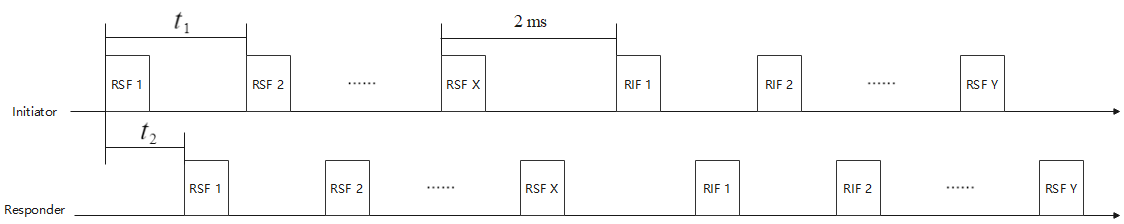 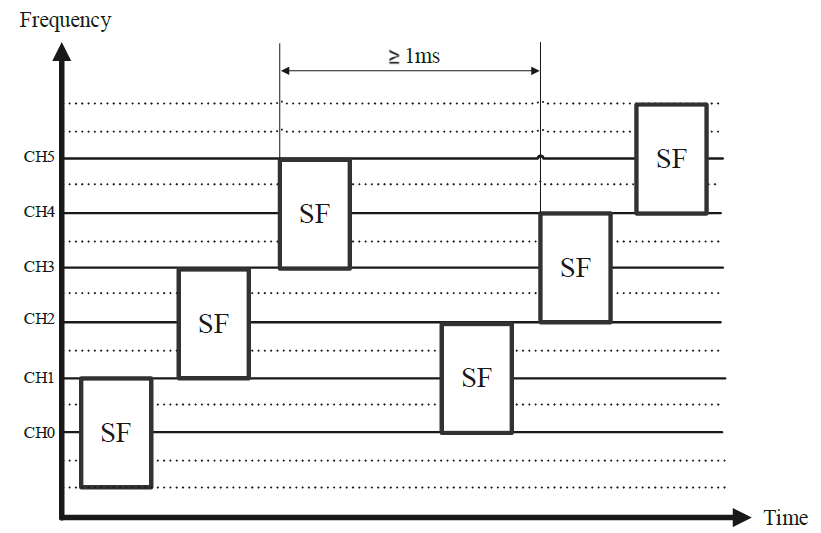 Different sensing fragments (e.g., sensing packet, sensing segment in the sensing field) are transmitted on different UWB channels
Each channel is used only by one sensing fragment
Slide 4
Bin Qian, Huawei
Jan. 2024
Combination of Frequency Stitching and MMS
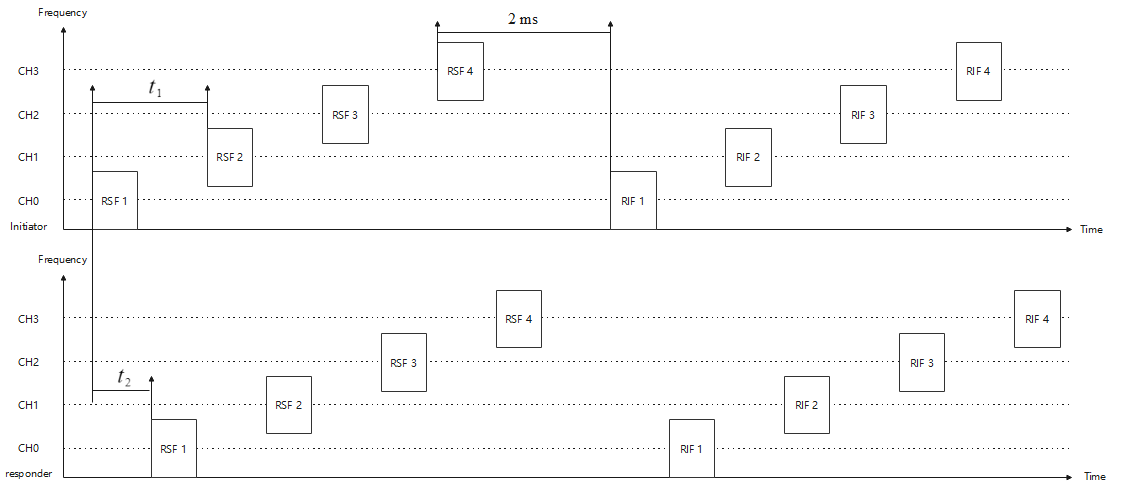 Each channel is only used by one RSF and one RIF
Both the initiator and the responder will follow the same channel order sequence
Slide 5
Bin Qian, Huawei
Jan. 2024
Considerations
To introduce frequency stitching into the MMS ranging, several aspects needs to be considered
MMS timing parameters
Ranging measurement report
Configurations of frequency stitching parameters
Device capability
Slide 6
Bin Qian, Huawei
Jan. 2024
MMS Timing Parameters Considerations
Slide 7
Bin Qian, Huawei
Jan. 2024
Ranging Measurement Report Considerations
Both the initiator and the responders shall generate the timestamps based on the aggregated channel

There is no change to the existing report format
Slide 8
Bin Qian, Huawei
Jan. 2024
Frequency Stitching Parameters Configurations
Method 1 (via AC IE): MMS ranging configuration field of the AC IE



Method 2 (via Compact frame): The Ranging PHY Config field
The MMS Frequency Stitching Enable field where one indicates that frequency stitching is enabled and the presence of the MMS Frequency Stitching Parameters field, and where zero indicates that frequency stitching is disabled and the MMS Frequency Stitching Parameters field is not present
Slide 9
Bin Qian, Huawei
Jan. 2024
MMS Frequency Stitching Parameters
Slide 10
Bin Qian, Huawei
Jan. 2024
Device Capability Considerations
Frequency stitching for ranging should be an optional feature 

The controlee (i.e., responder) shall indicate its capability to support MMS frequency stitching via the UWB HRP Capability Information field in the HRP UWB Association Request command
Slide 11
Bin Qian, Huawei
Jan. 2024
Summary
It is suggested to introduce frequency stitching in ranging applications to improve the resolution
With frequency stitching, the MMS timing parameters could be configurable
Frequency stitching in ranging could be configured by either the MMS Ranging Configuration field in AC IE or the Ranging PHY Config field in a Compact frame
The capability to support frequency stitching for ranging is reported by the responder in the association phase
Slide 12
Bin Qian, Huawei
Jan. 2024
Thank You
Slide 13
Bin Qian, Huawei